Digital Mixed Media
Professional Examples
Mixed Media: traditionally the use of multiple forms of fine art media including painting, drawing, collage, etc.

Digital Mixed Media: the combination of multiple forms of digital media and programs. May include photos, digital painting, hand painted or drawn elements, vector illustrations, etc.
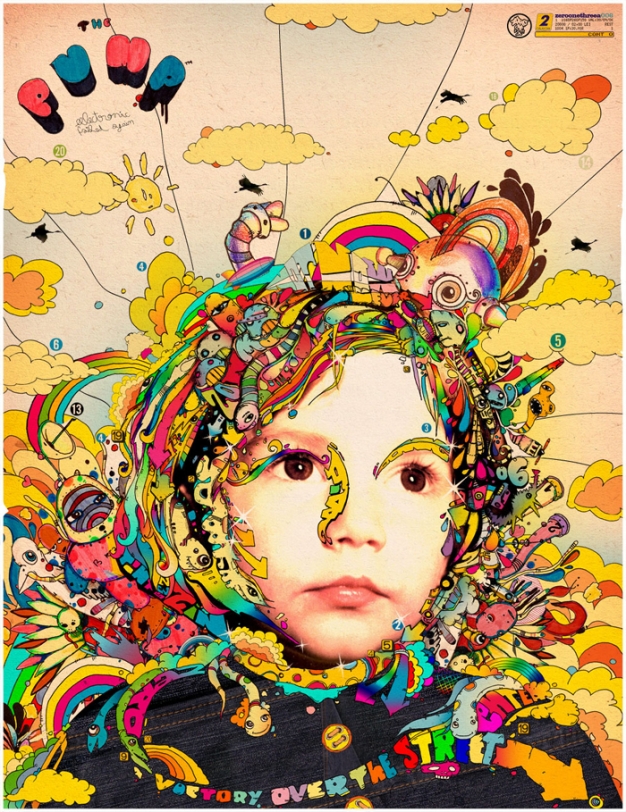 Matei Apostolescu
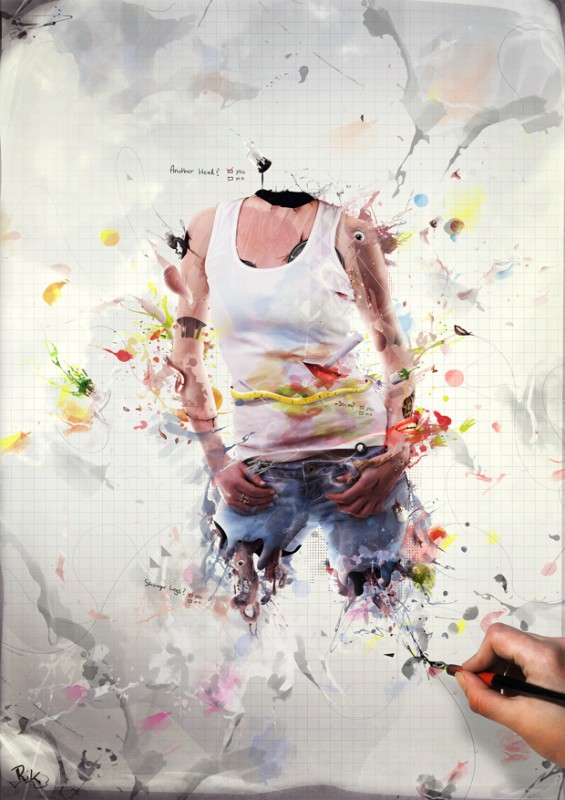 Matei Apostolescu
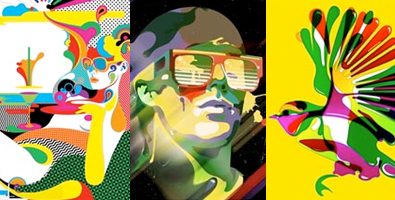 Steven Wilson
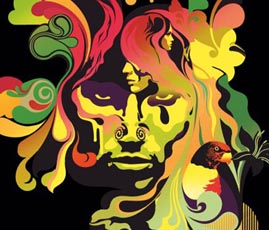 Steve Wilson
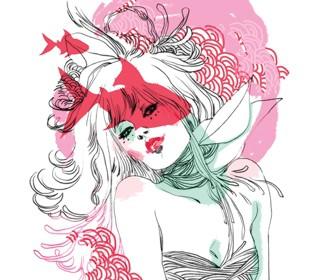 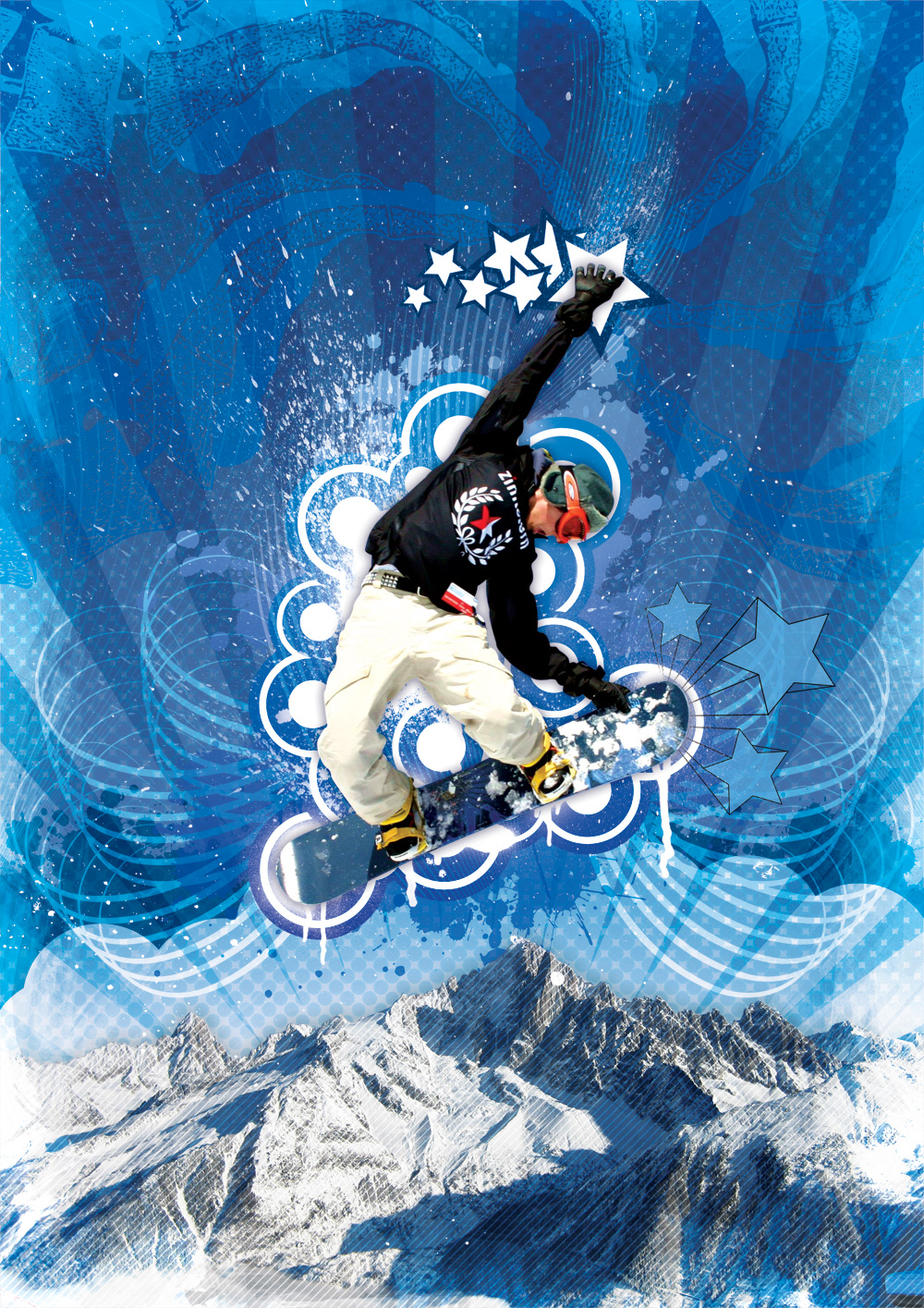 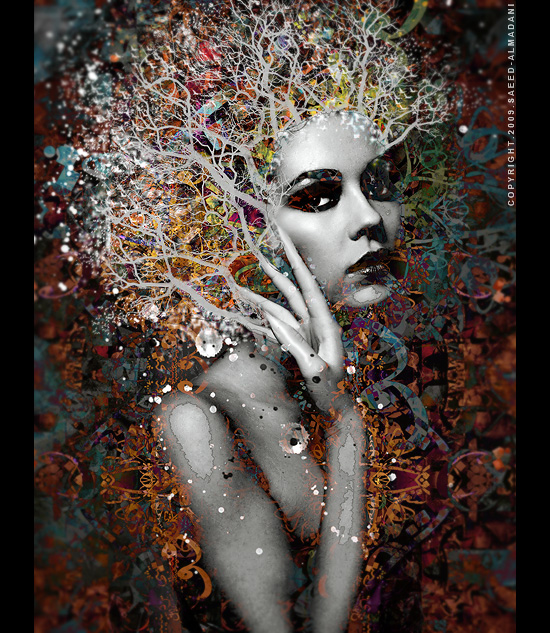 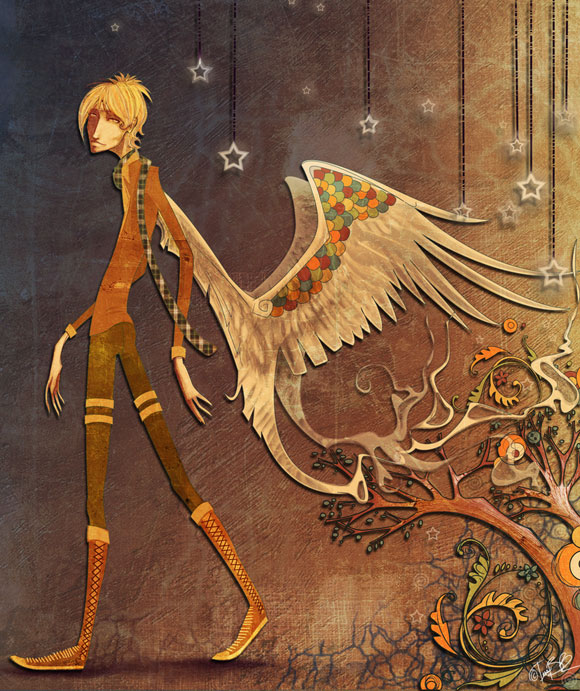 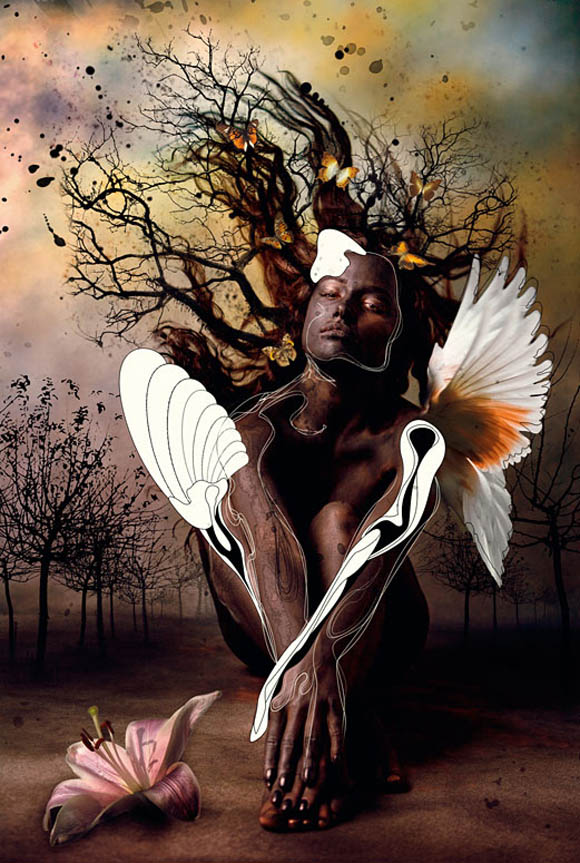 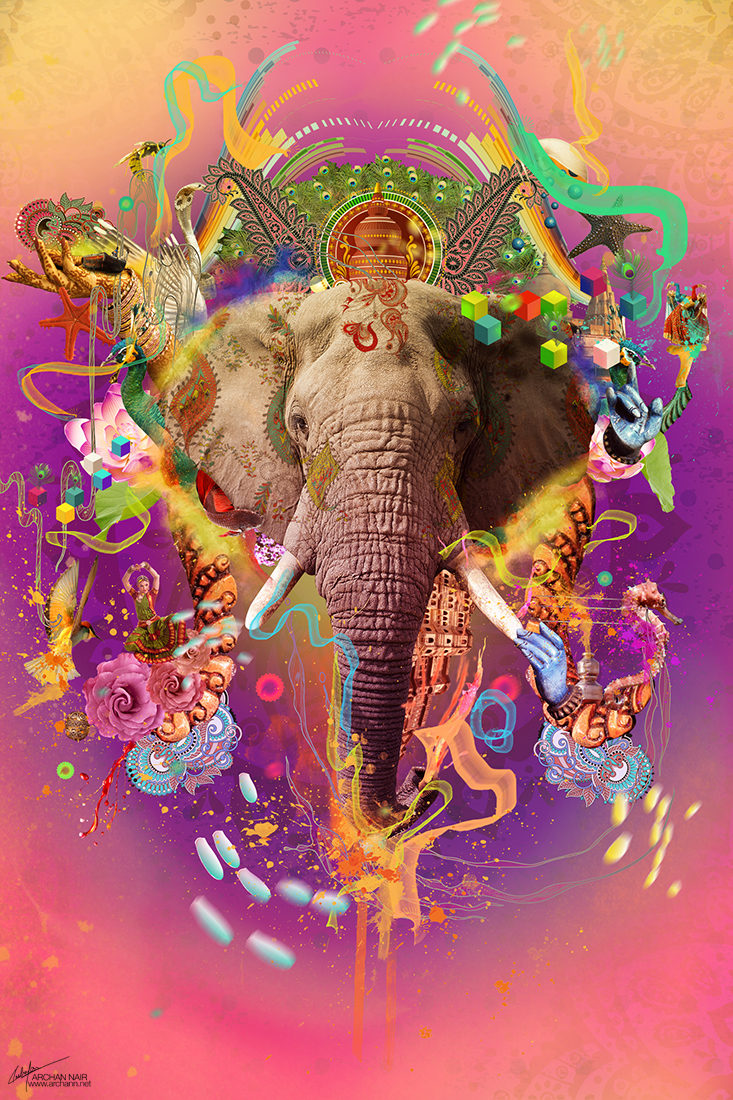 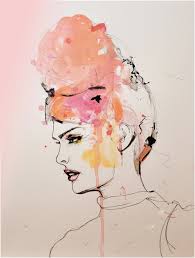 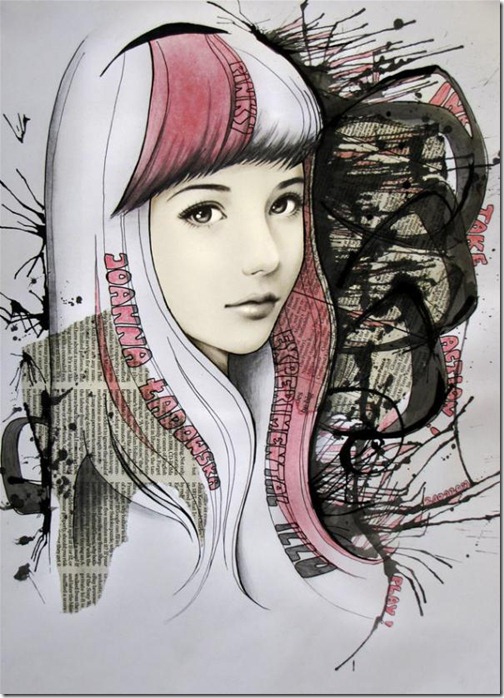 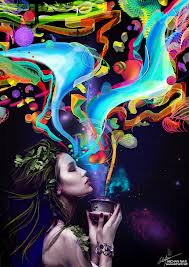 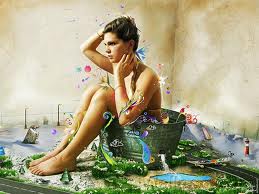 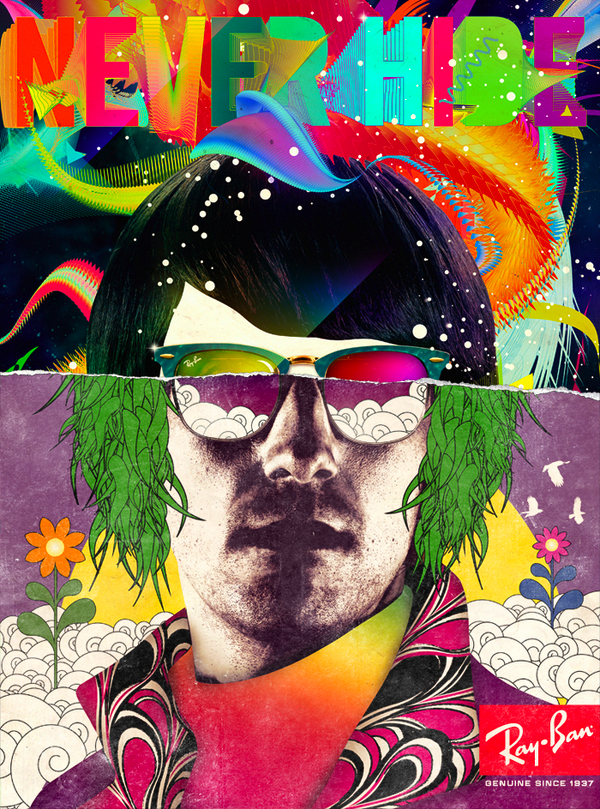 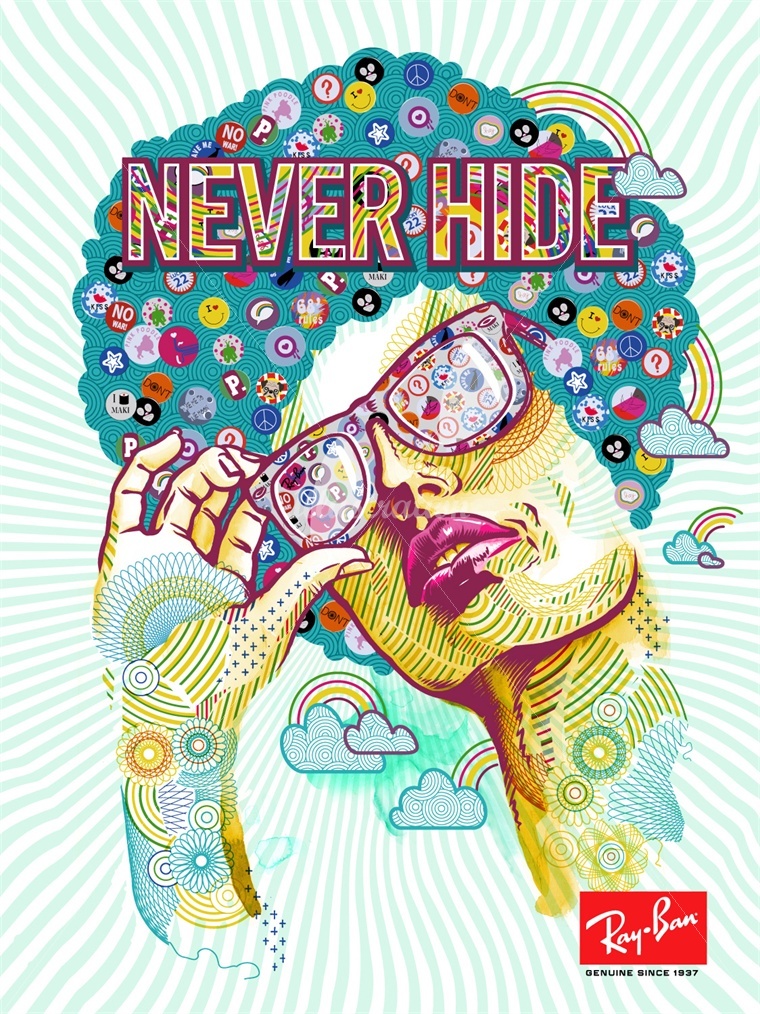 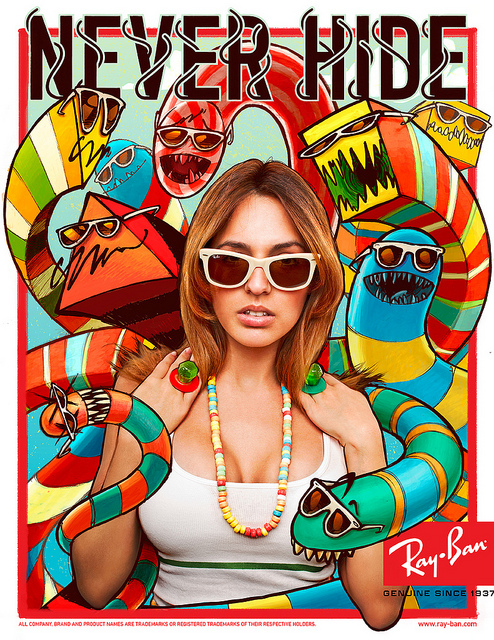 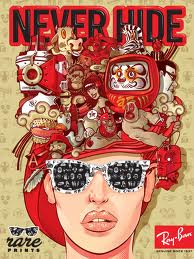 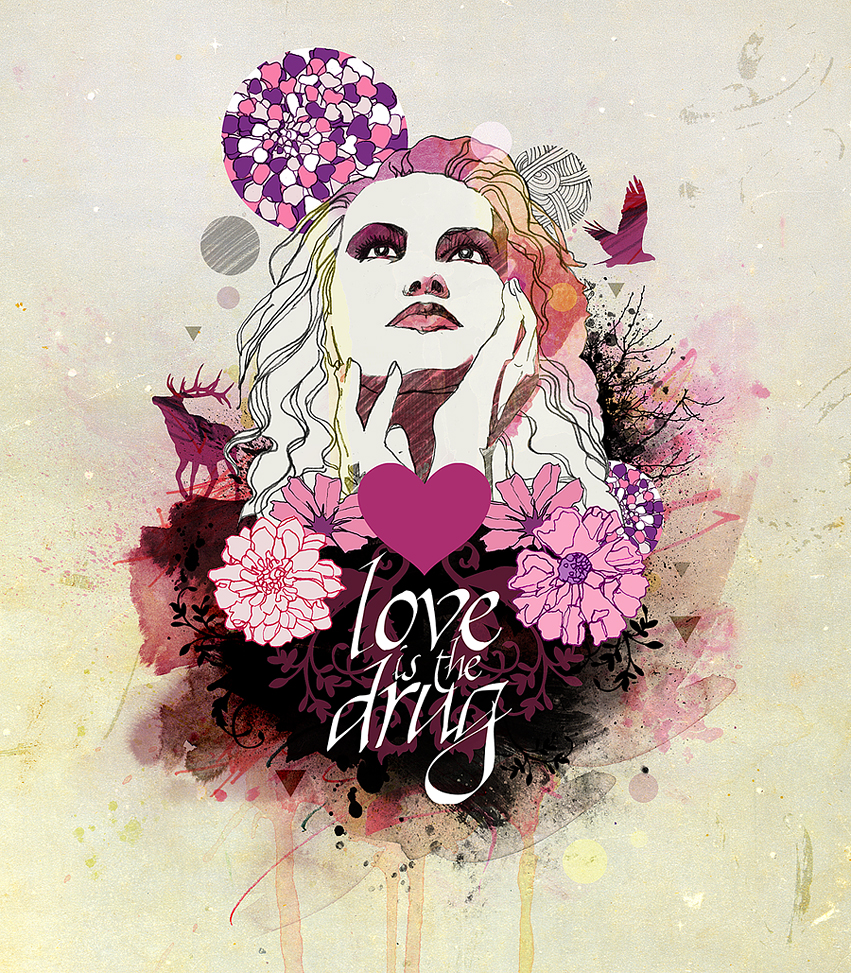 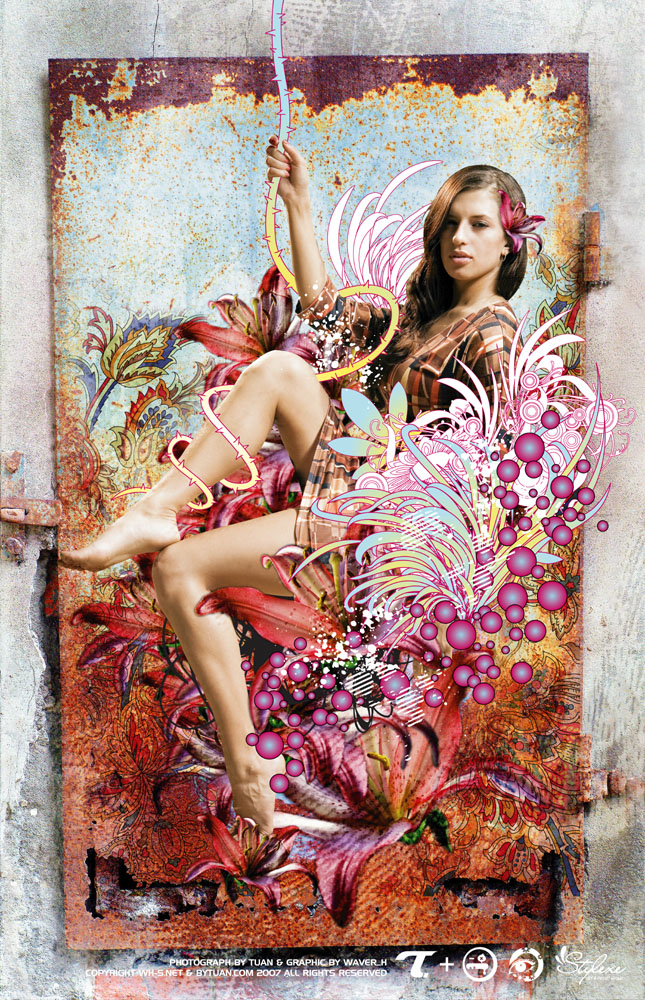 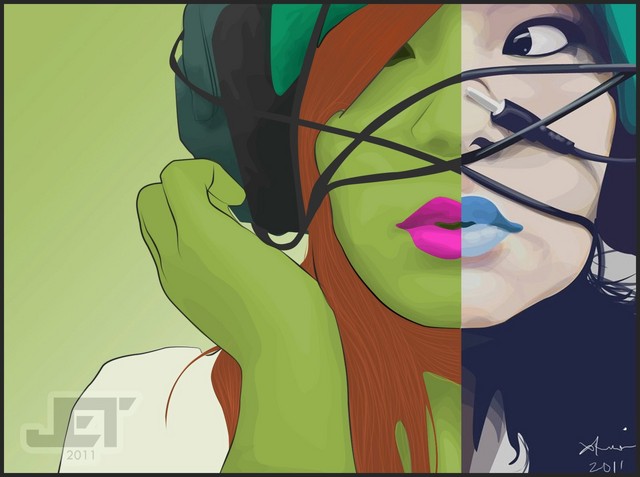 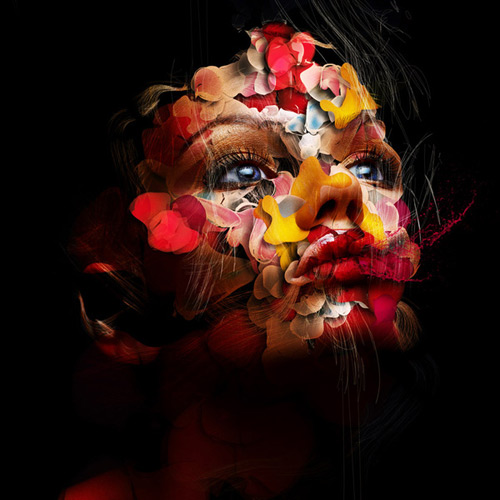 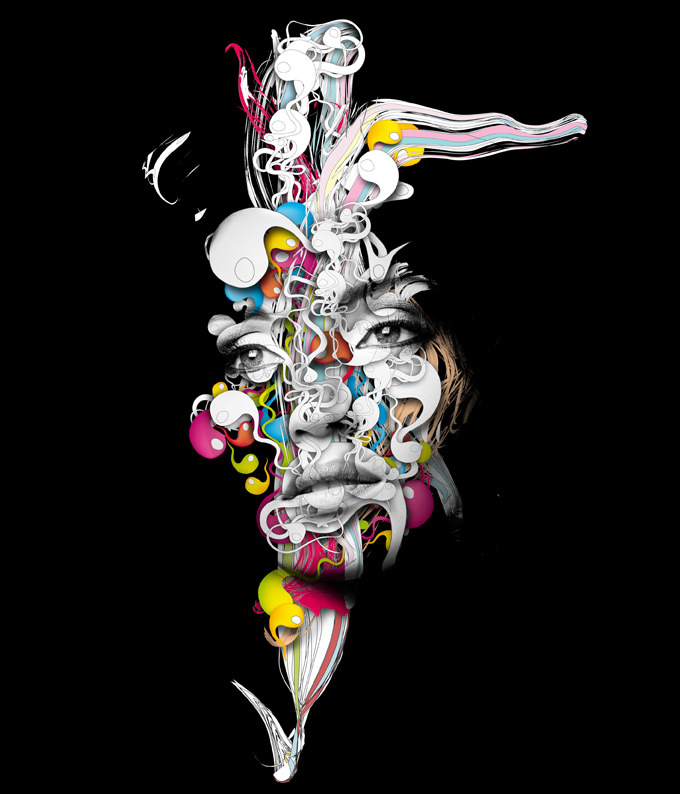 Alberto Seveso
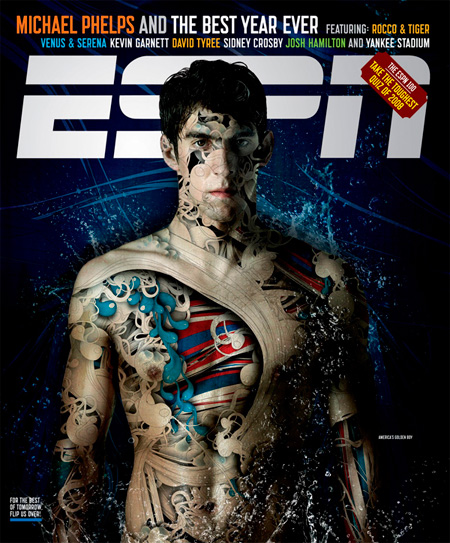 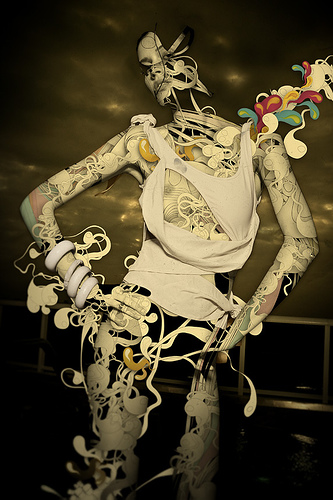 Alberto Seveso
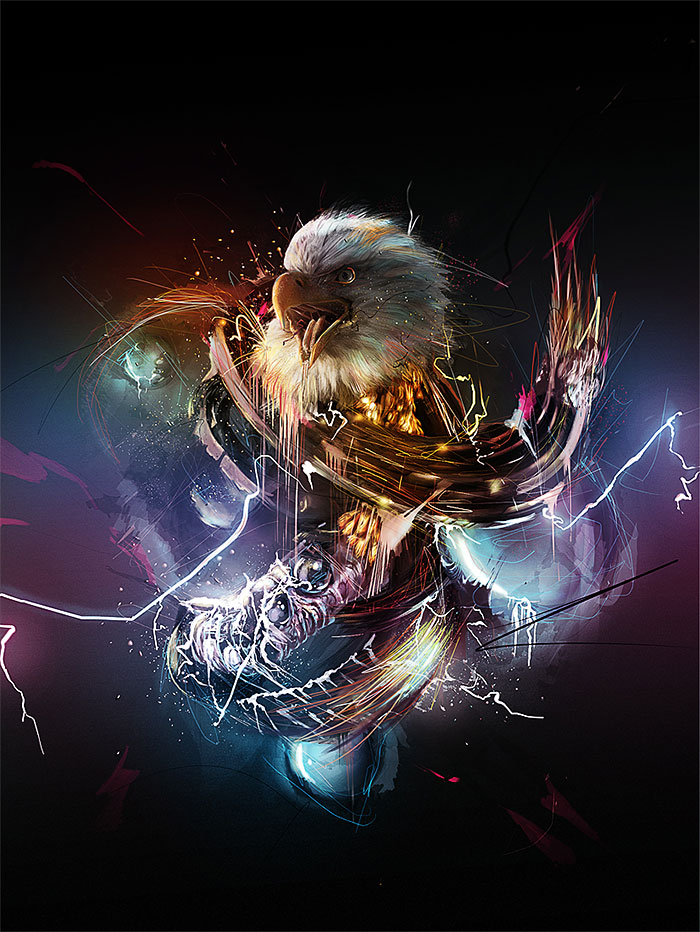 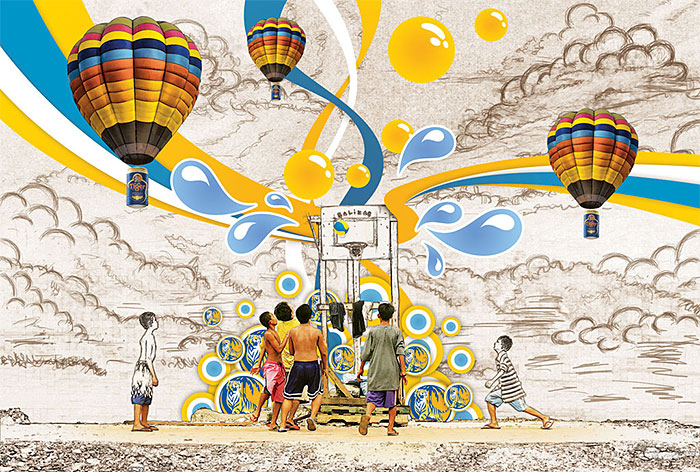 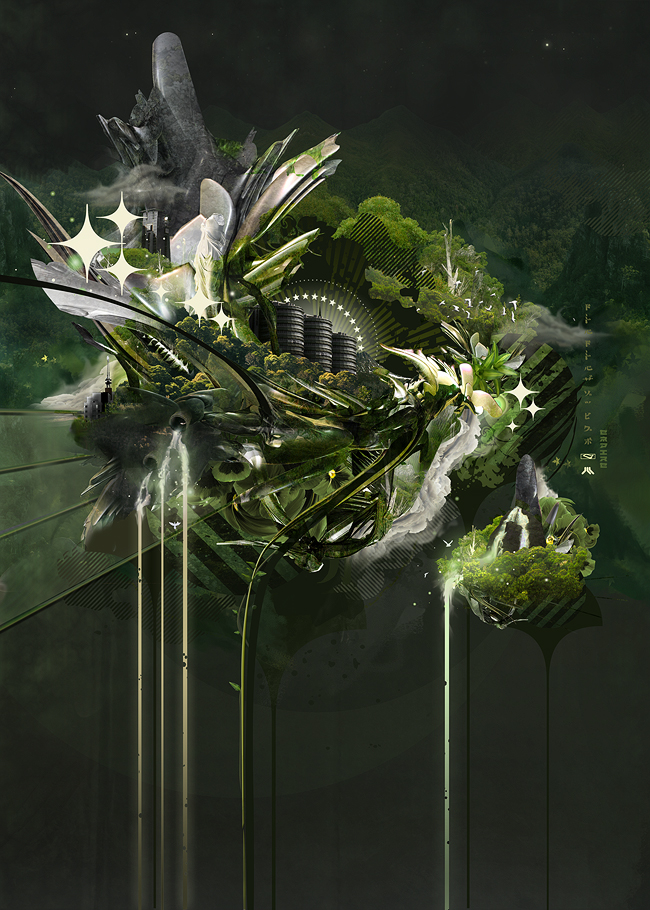 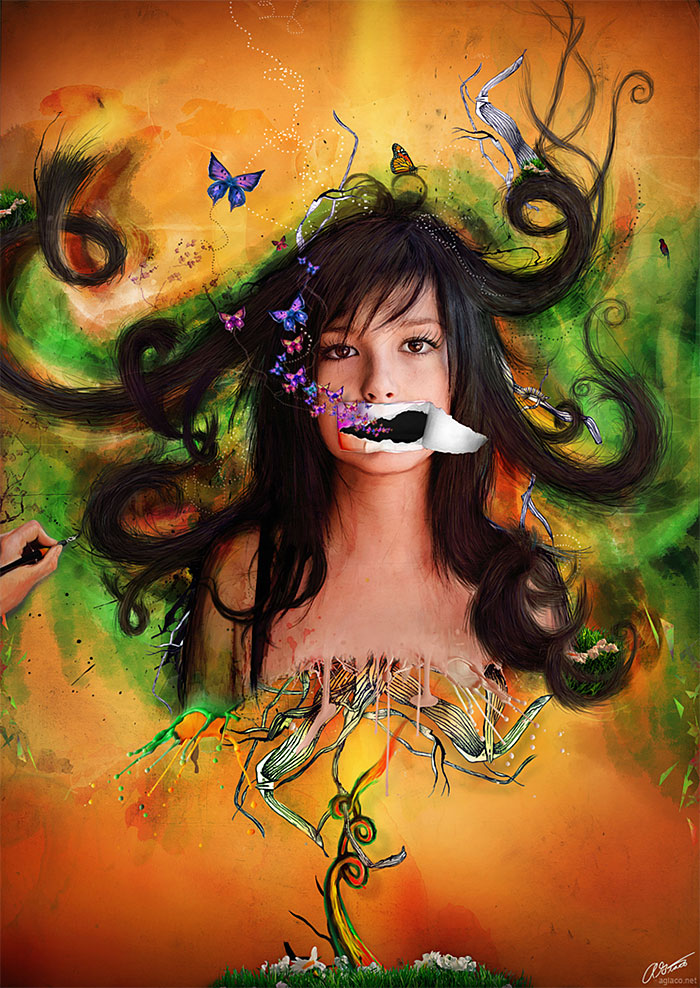 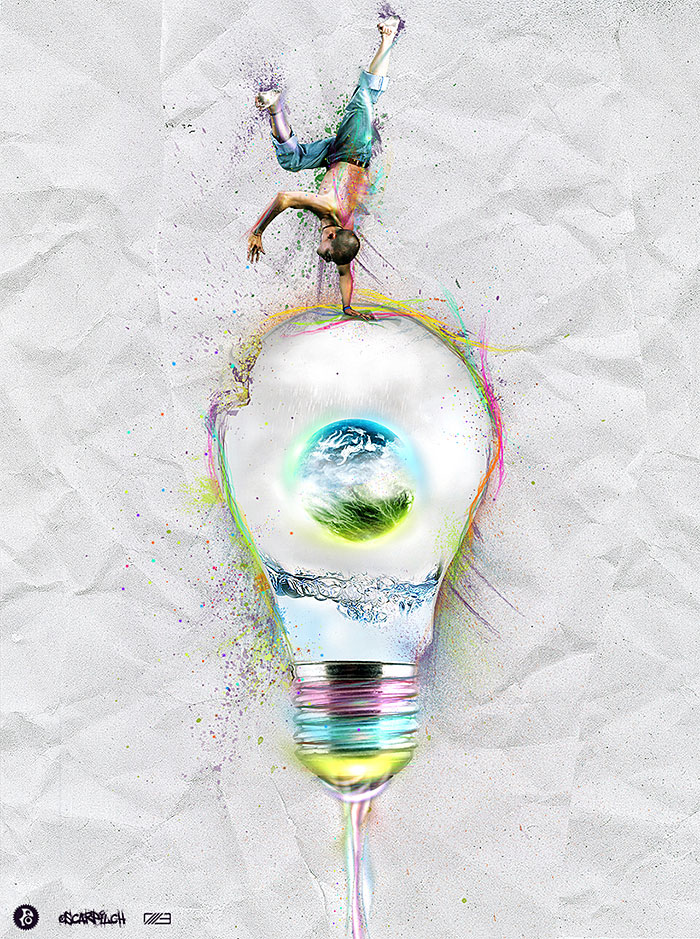